Computing (Presentations)
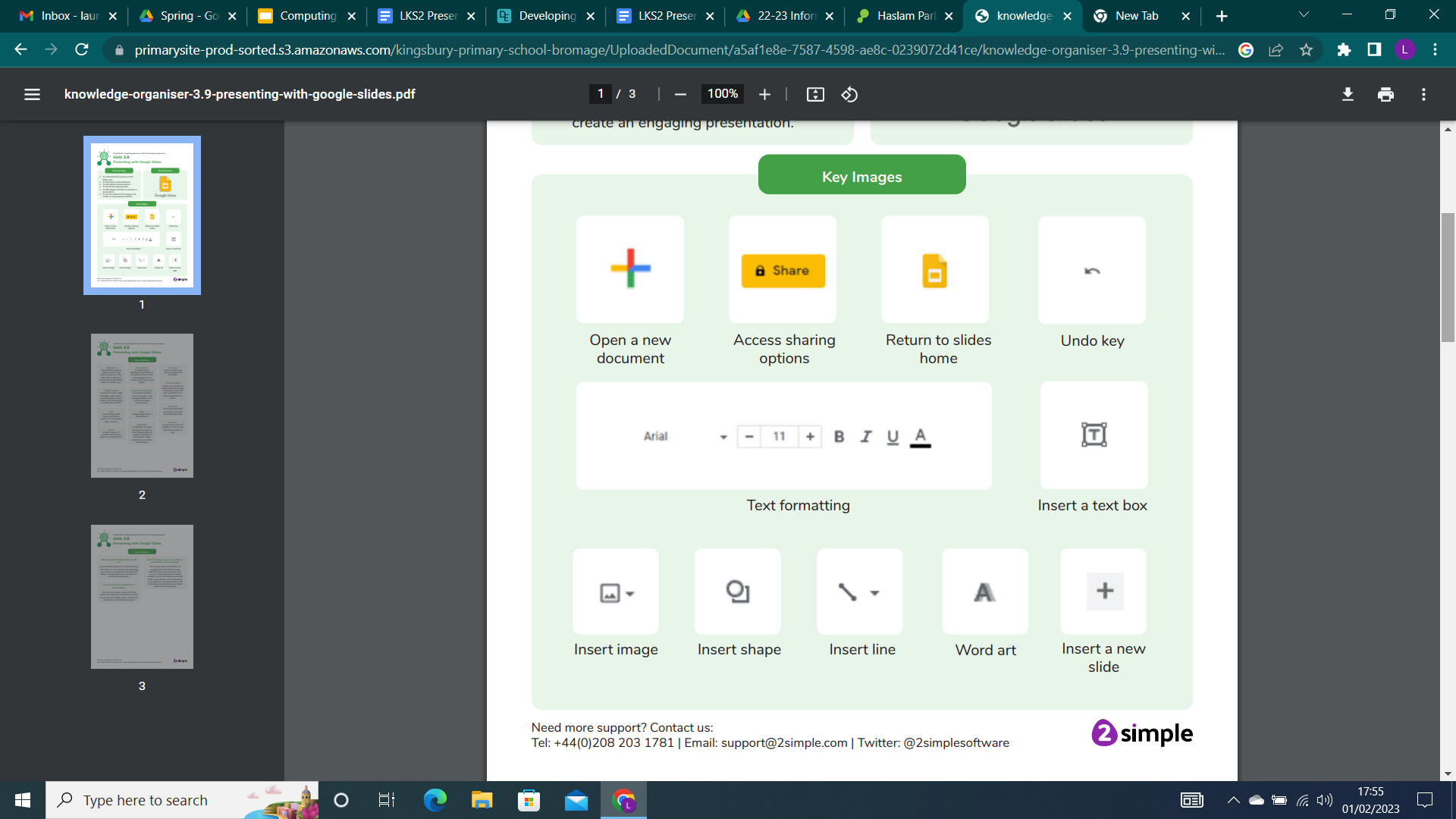 Important information
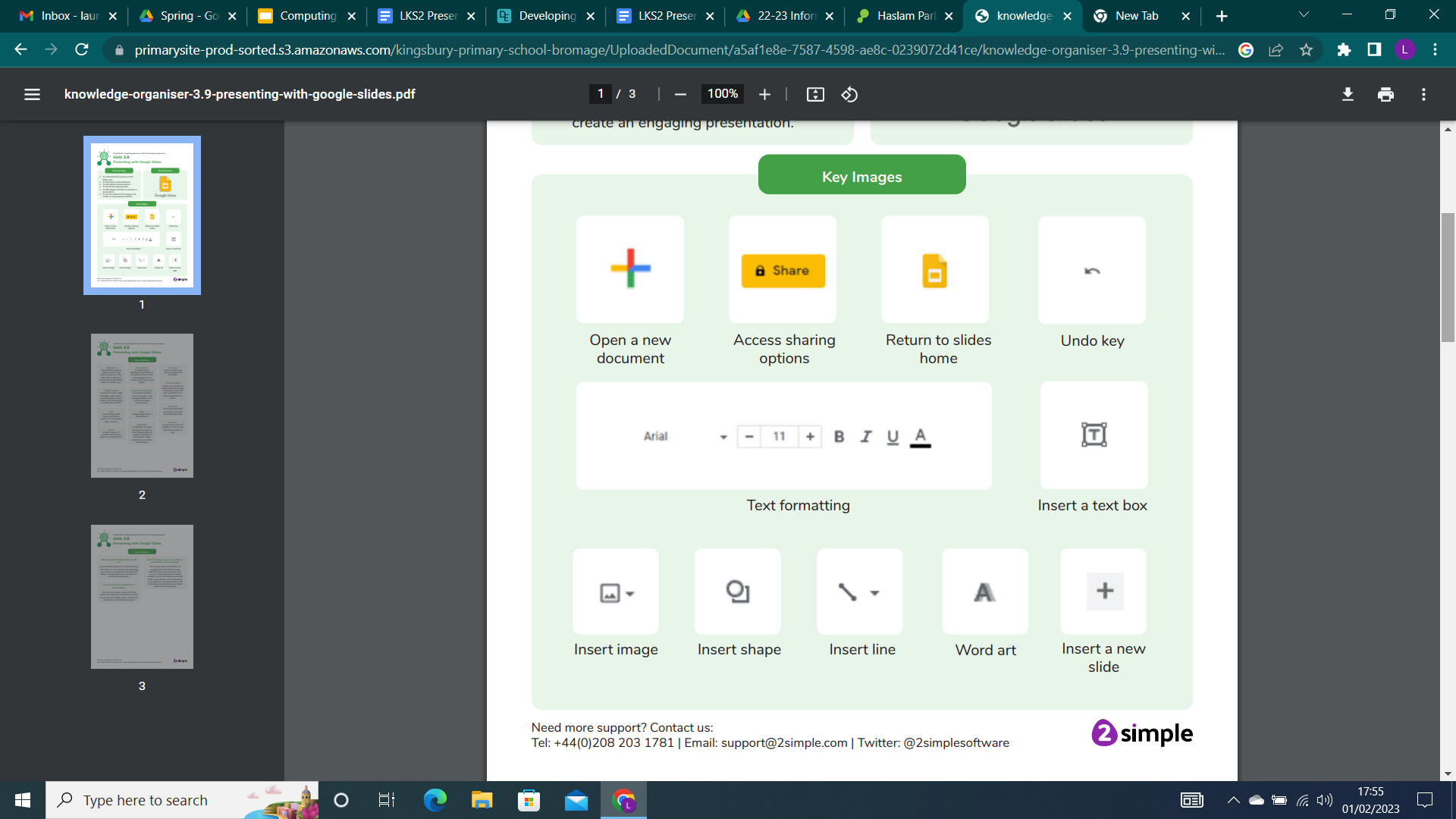 Open a new document
Image    Shape     Line      Word Art    New Slide
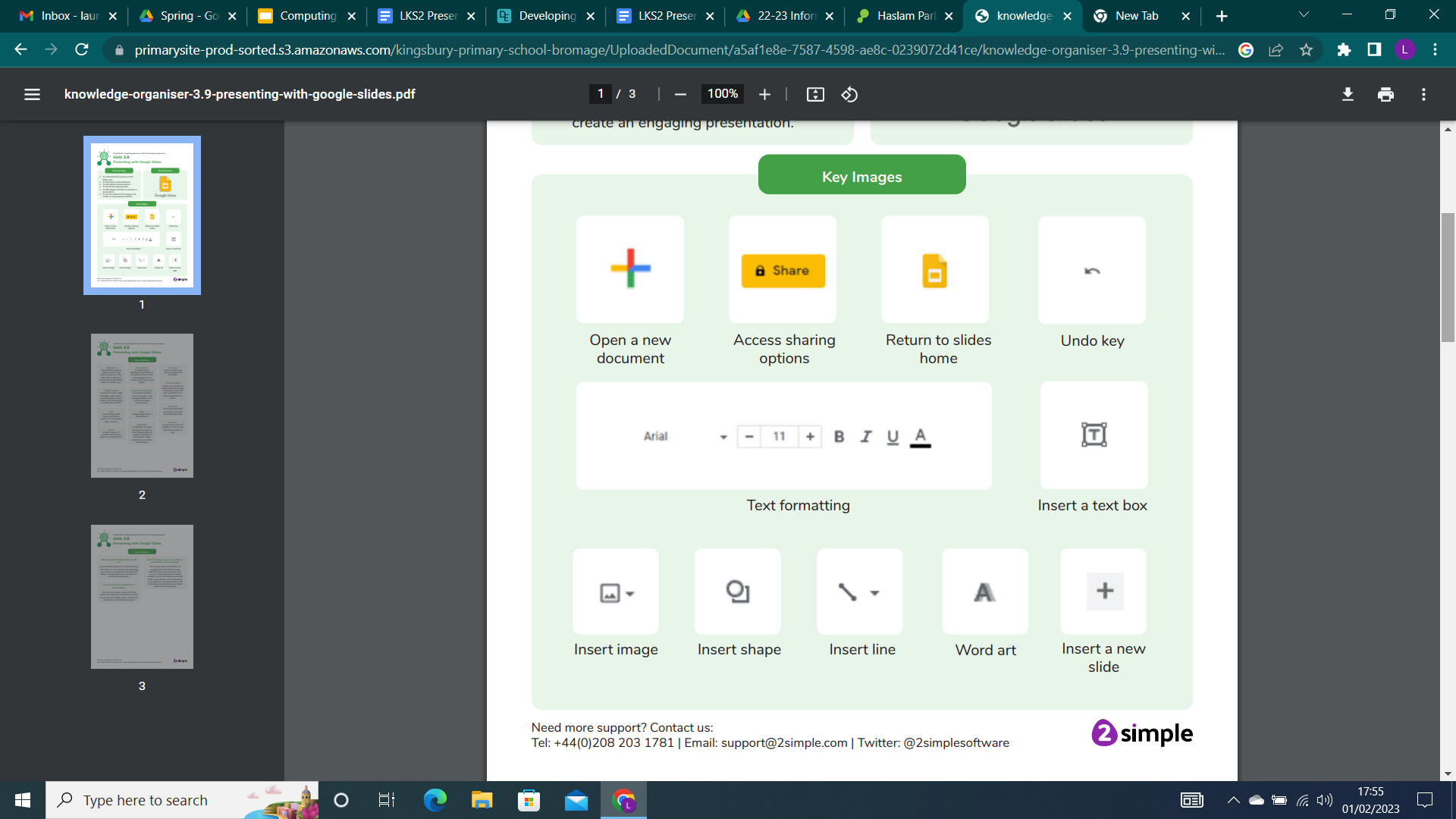 Access sharing options
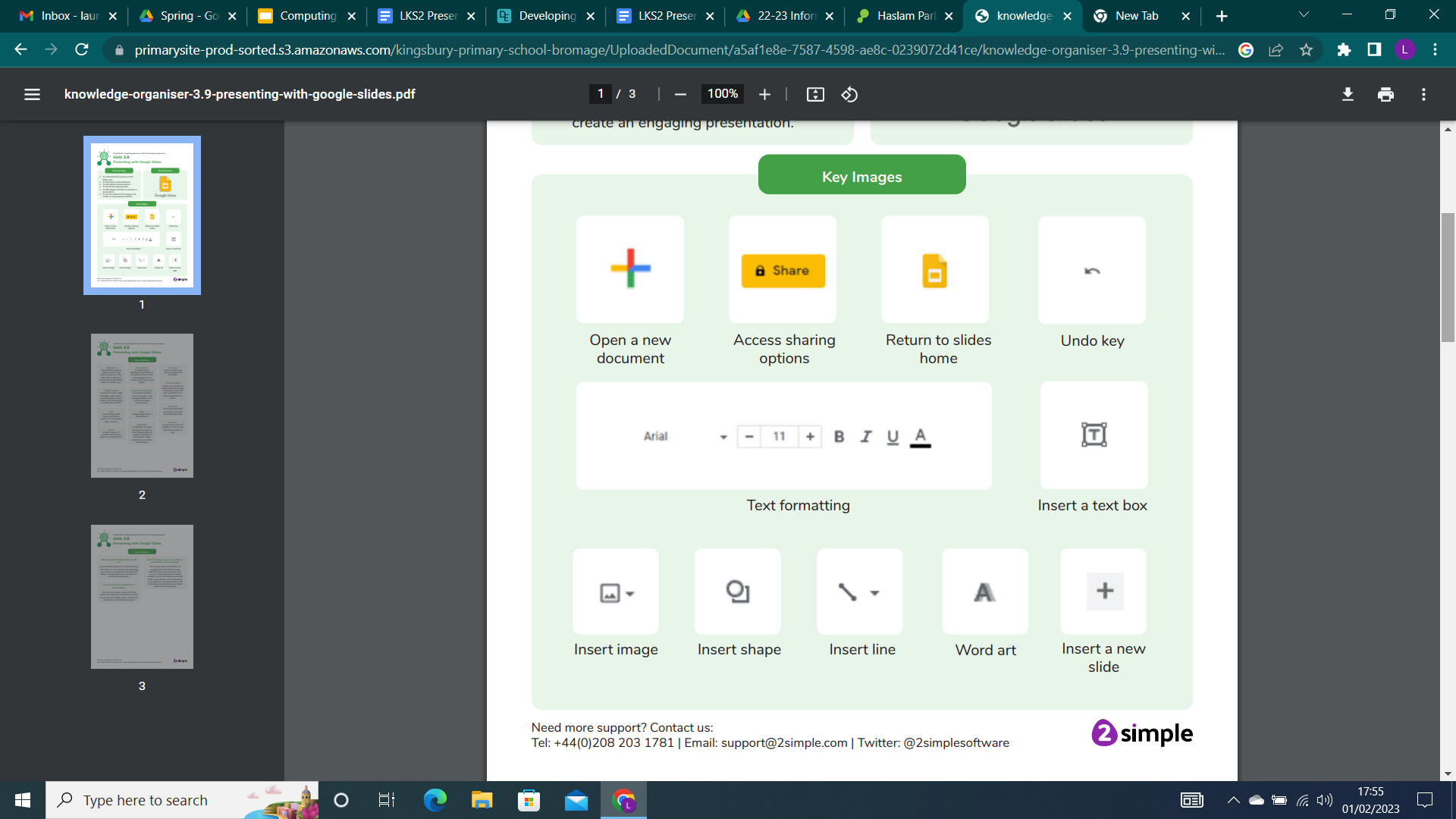 Text Formatting                                    Insert text box
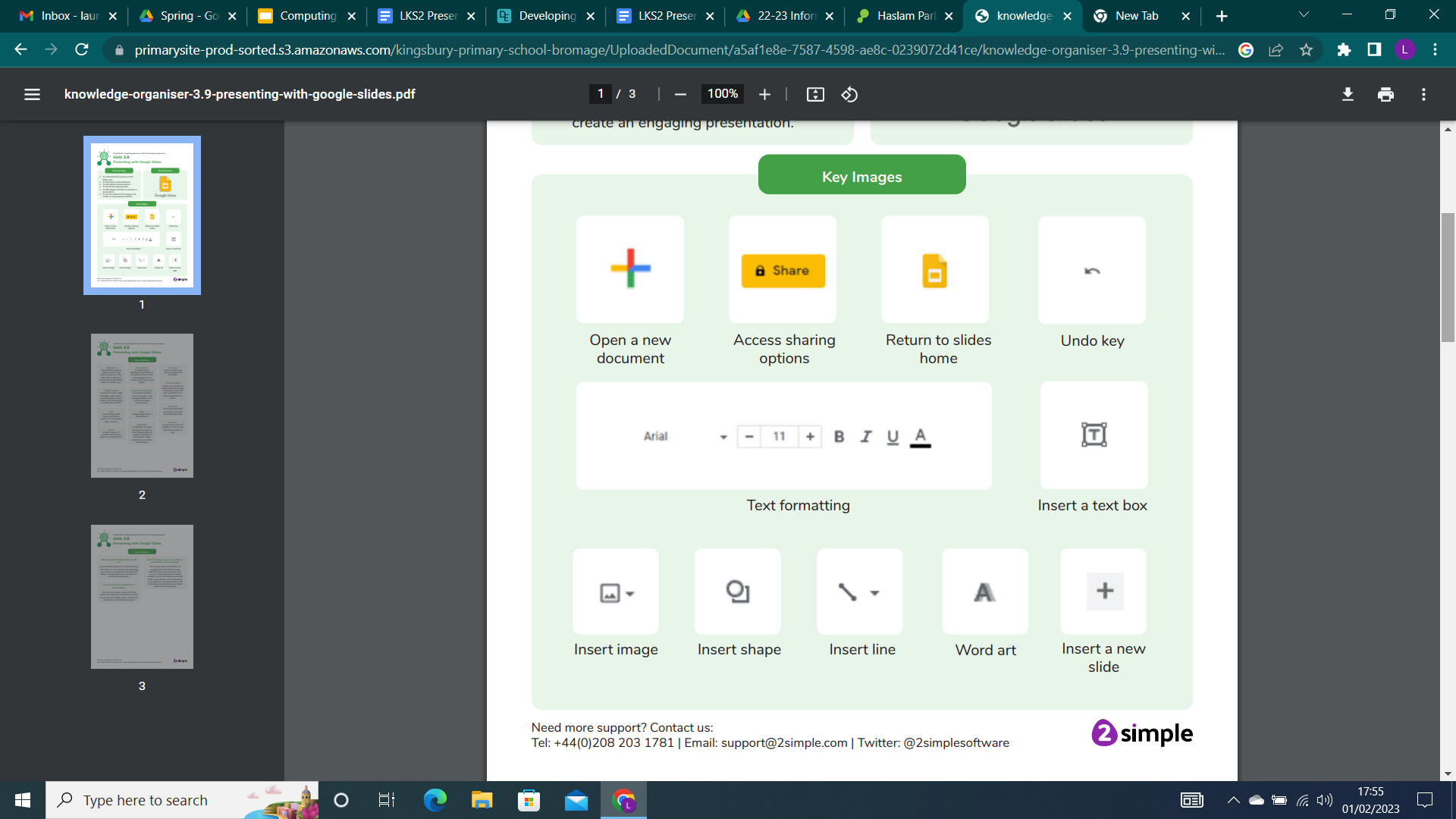 Return to slides home
Undo key
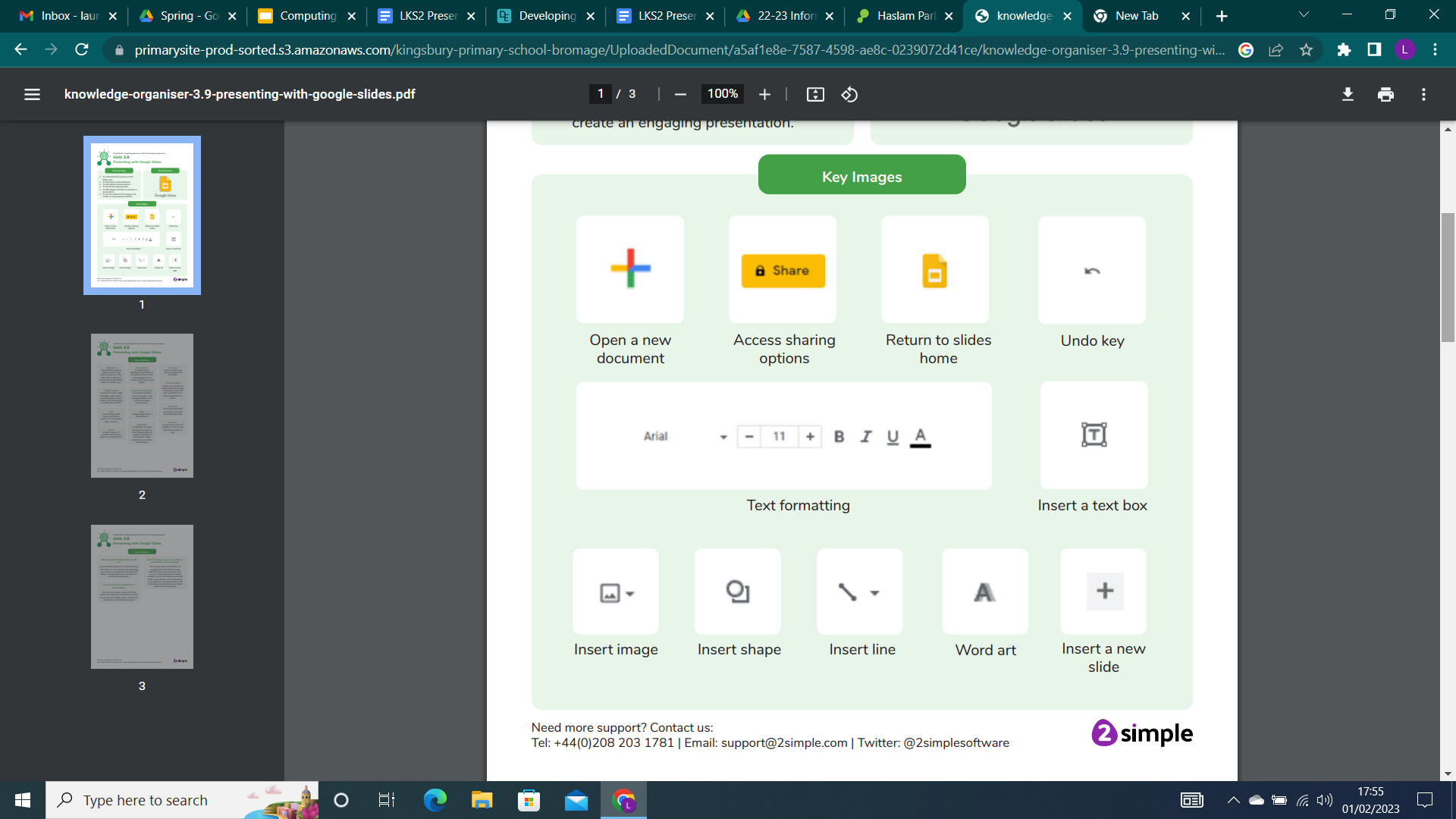 Questions to think about
What is a presentation program used for?
How do you add a transition to a presentation?
What features can you use to make a presentation more engaging?
What audience is your presentation for? Have you ensured that the content is appropriate for the audience and purpose?